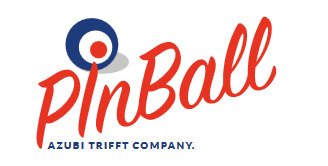 Ausbildungs-Marktplatz
an der Beruflichen Schule des Kreises Pinneberg in Pinneberg
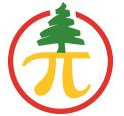 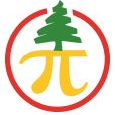 Inhaltsangabe
1. PinBall 
1.1 Veranstalter
1.2 Warum PinBall besuchen? 
1.3 Duale Berufsausbildung
1.4 Vorteile einer dualen Berufsausbildung
1.5 Tipps & Tricks: Vorbereitung der SuS auf PinBall
1.6 Tipps & Tricks: Vorbereitung der SuS auf ein         
       Vorstellungsgespräch
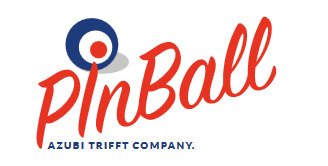 1.1 Veranstalter
Barmer-Geschäftsstelle Pinneberg 
Berufliche Schule des Kreises Pinneberg in Pinneberg
Nordexperten e.V. 
Schulamt des Kreises Pinneberg
Wirtschafts-Gemeinschaft Pinneberg
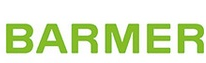 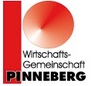 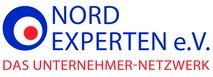 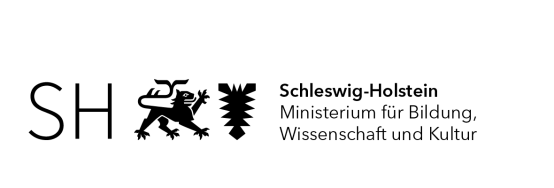 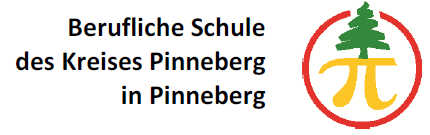 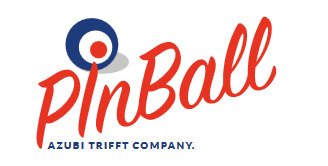 1.2 Warum PinBall besuchen?
durchschnittlich mehr als 100 regionale Unternehmen und Fachschulen  
Interessante Berufe  
Kontakt mit ausbildenden Unternehmen 
dadurch Vorteile im Bewerbungsverfahren  
Austausch in ruhiger Atmosphäre 
Praktikumsbewerbung möglich (Oberstufen)
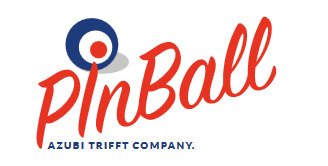 1.3 Duale Berufsausbildung
SuS bewerben sich aktiv bei Ausbildungsunternehmen
Vorstellungsgespräch, Ausbildungsvertrag 
zwei Lernorte
Praxis im Betrieb, Theorie in der Berufsschule
Zusätzliche Abschlüsse möglich (z. Bsp. Mittlerer Bildungsabschluss, Fachhochschulreife)
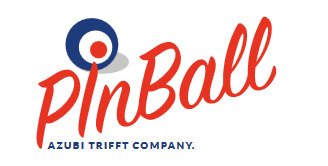 1.4 Vorteile einer dualen Berufsausbildung
Lernen und Geld bekommen
Praxisnähe motiviert zum Lernen
Berufserfahrung sammeln
hohe Chancen auf Übernahme durch den Betrieb
gesellschaftliche Anerkennung
gute Karriereperspektiven
interessante Weiterbildungsmöglichkeiten
gute Verdienstmöglichkeiten (z. Bsp. Industriekauffrau/-mann 800 – 1.060 Euro)
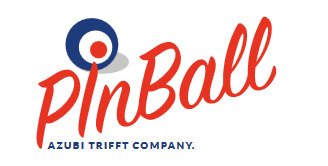 1.5 Tipps & Tricks: Vorbereitung der SuS auf PinBall
Überblick über Ausbildungsberufe 
    (z. Bsp. www.Berufe.net)
Auf PinBall nach Ausbildungsbetrieben suchen
https://www.pinball-pinneberg.de/
Kontaktaufnahme auf PinBall
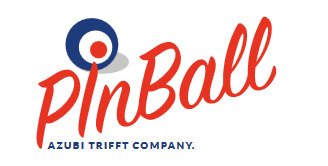 1.6 Tipps & Tricks: Vorbereitung der SuS auf               ein Vorstellungsgespräch bei PinBall
Über den Ausbildungsbetrieb informieren
Fragen zum Ausbildungsbetrieb vorbereiten
Bewerbungsmappe erstellen
Angemessenes Erscheinungsbild
Vorstellungsgespräch simulieren (Rollenspiele)
 Informationen und Dokumente (für Lehrkräfte und SuS)
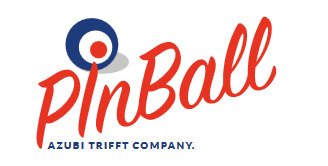 2. Anleitung zur Buchung von 
Gesprächsterminen
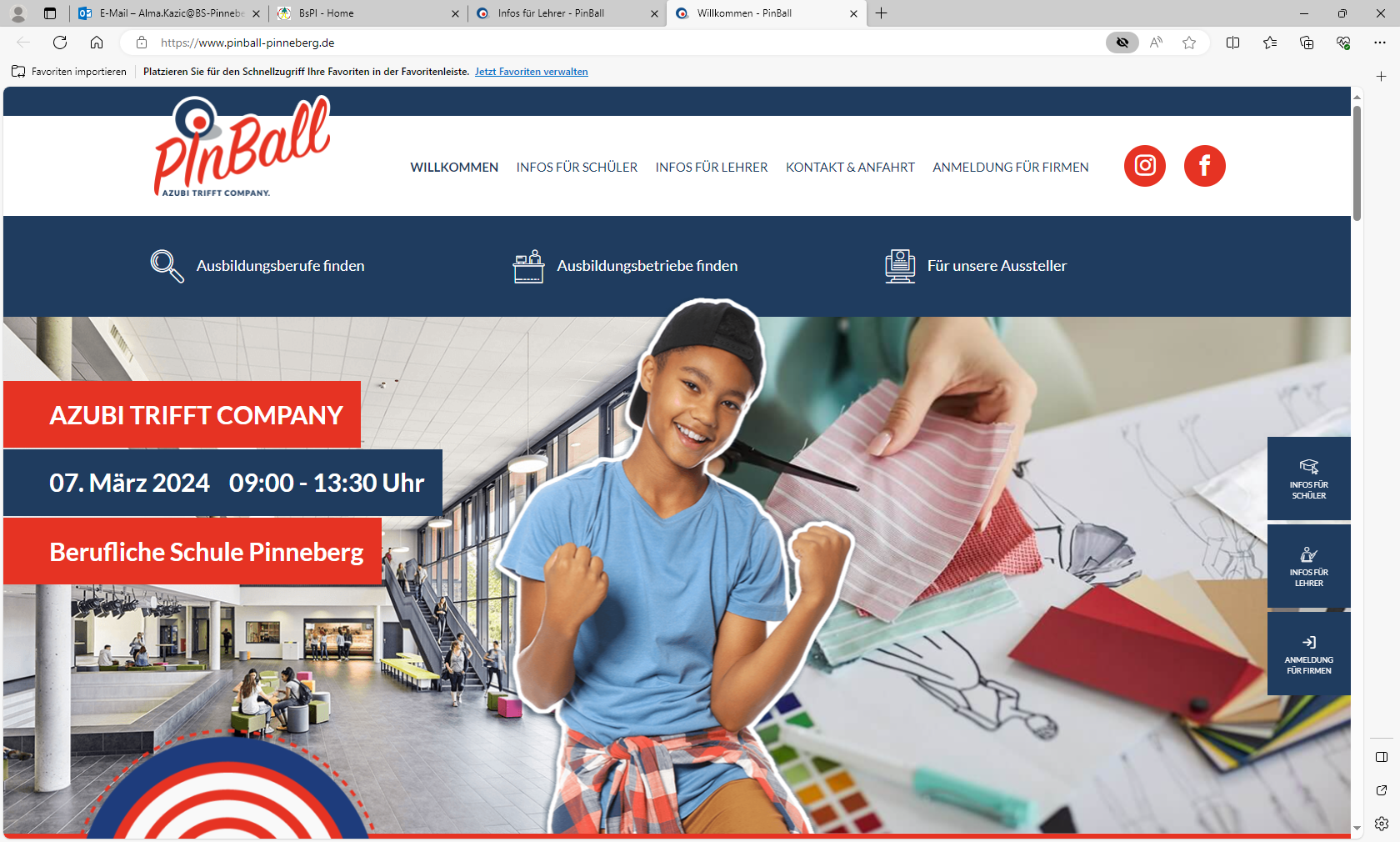 2.1 Ausbildungsberuf finden
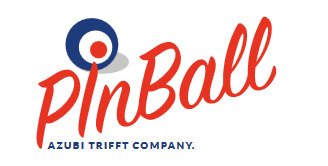 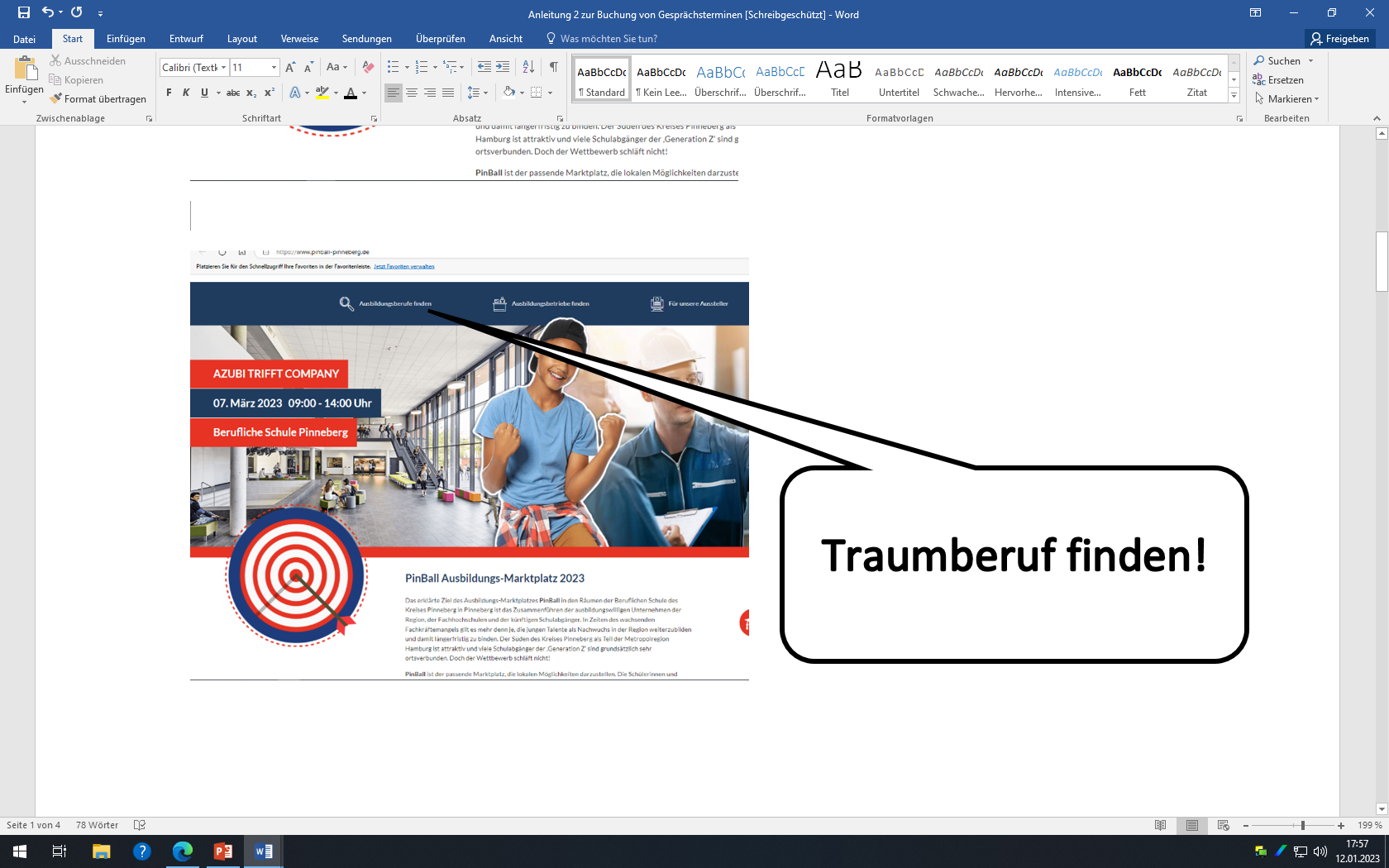 2.2 Ausbildungsberuf mit K
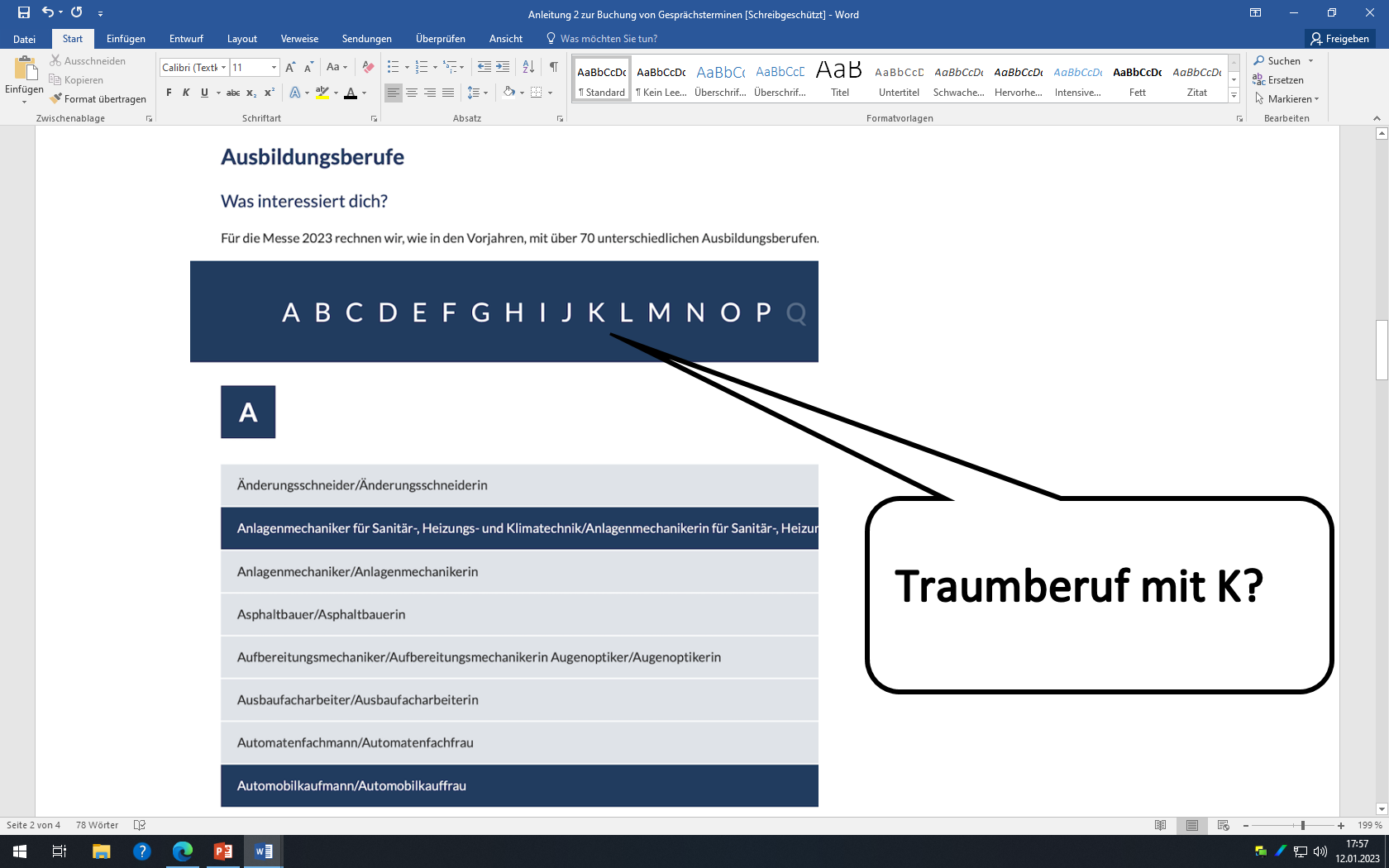 27.10.19
2.3 zum Beispiel Kaufleute für Büromanagement
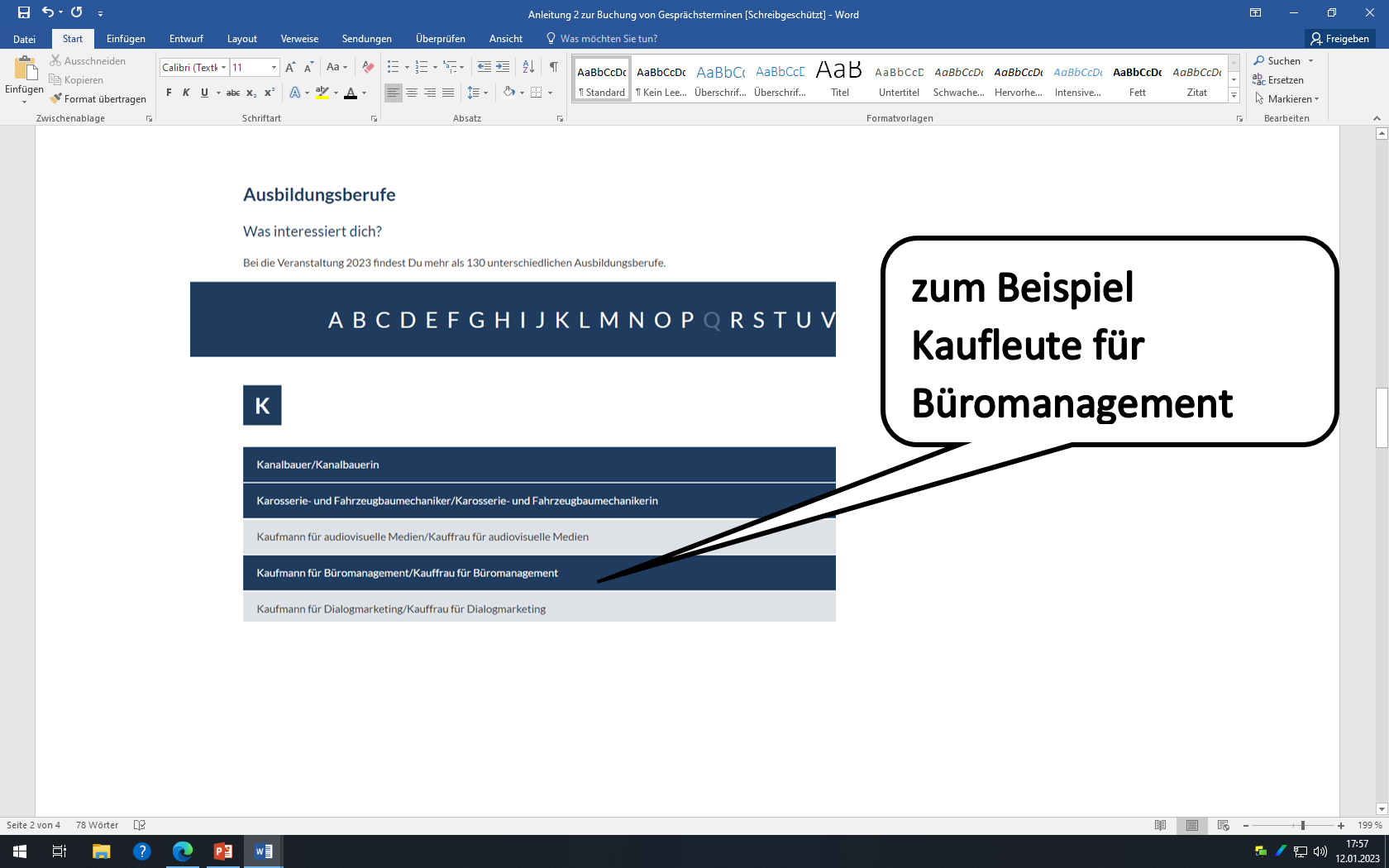 2.4 zum Beispiel GAB mbH
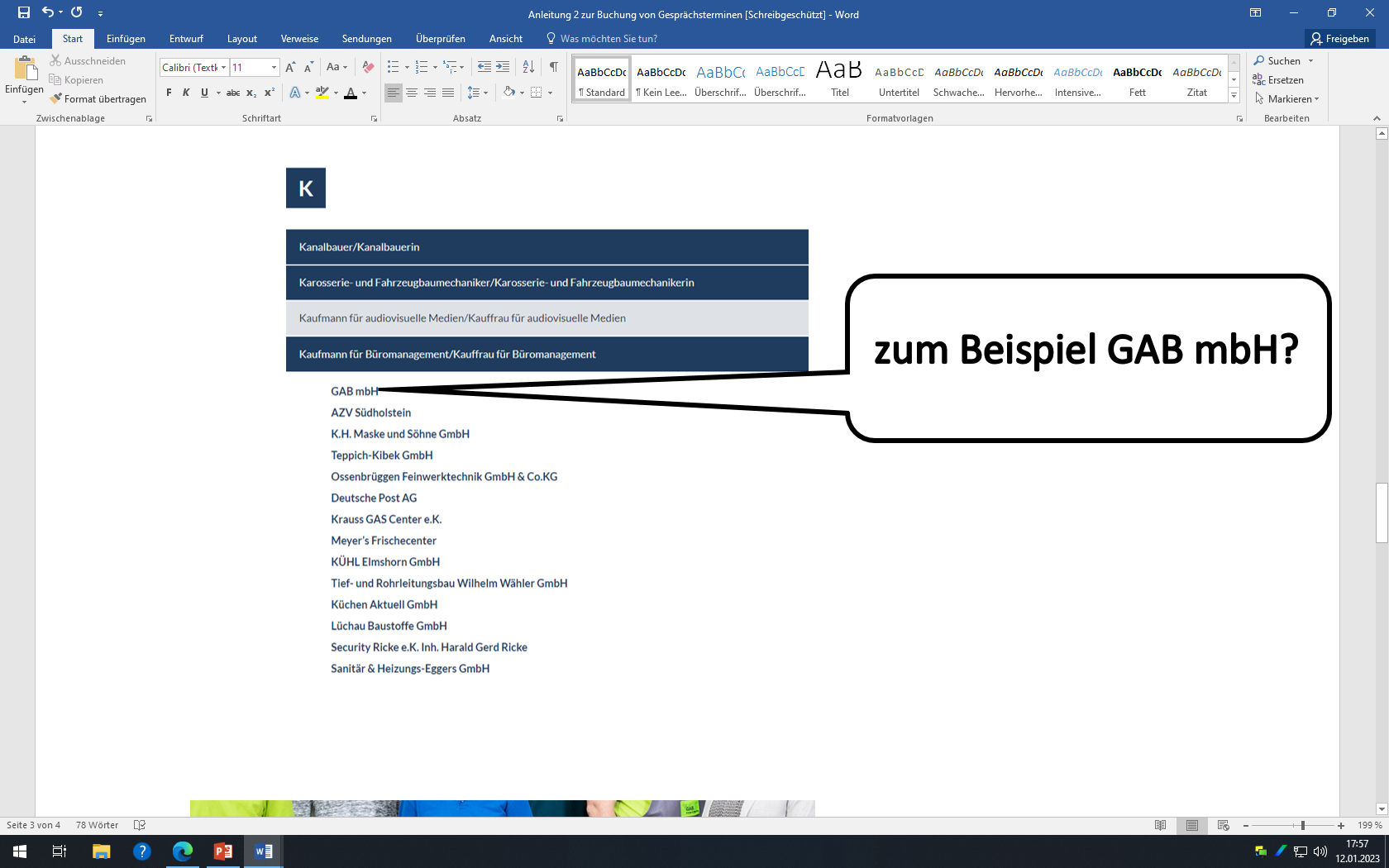 2.5 Angebotene Ausbildungsberufe
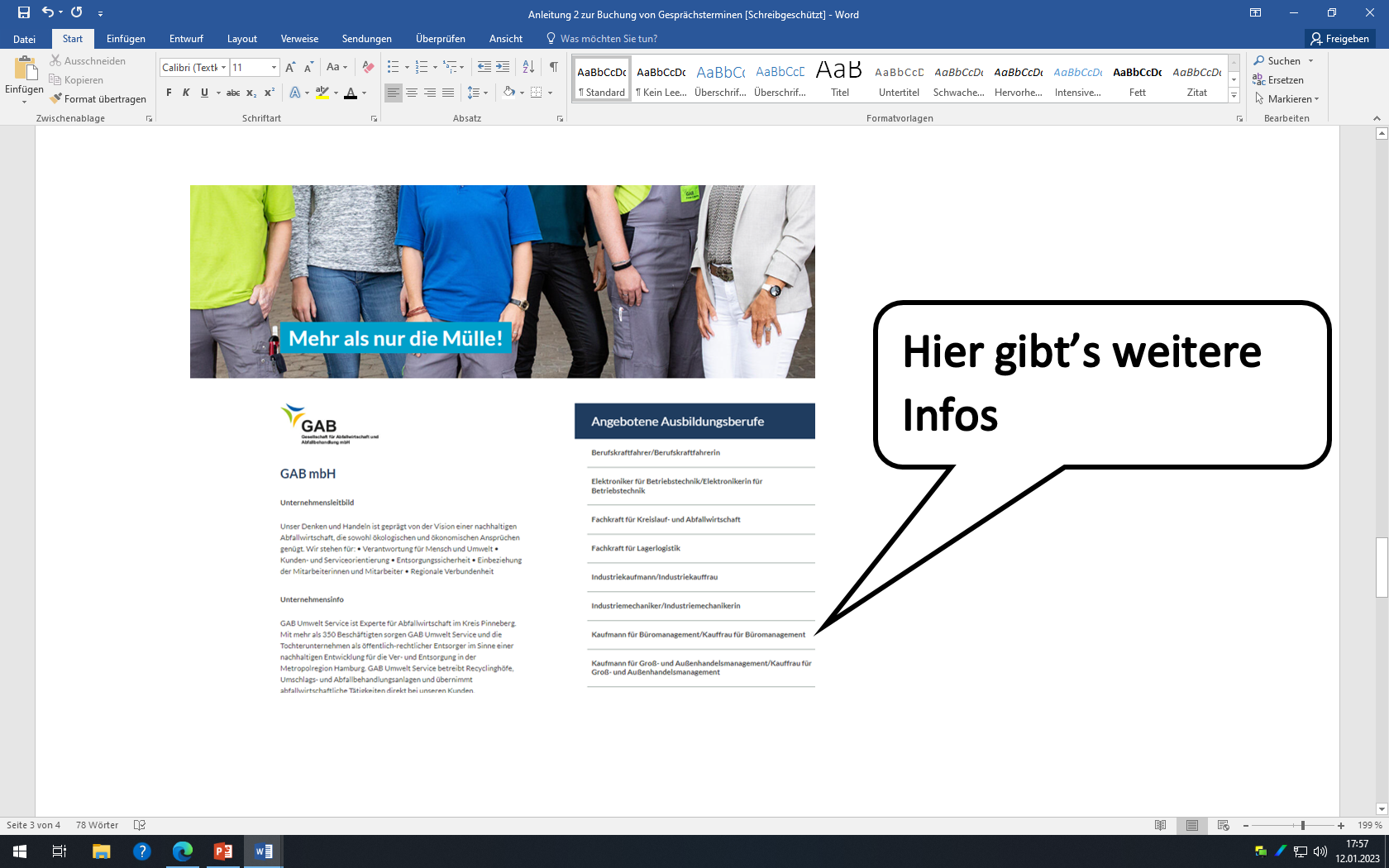 2.6 Termin wählen
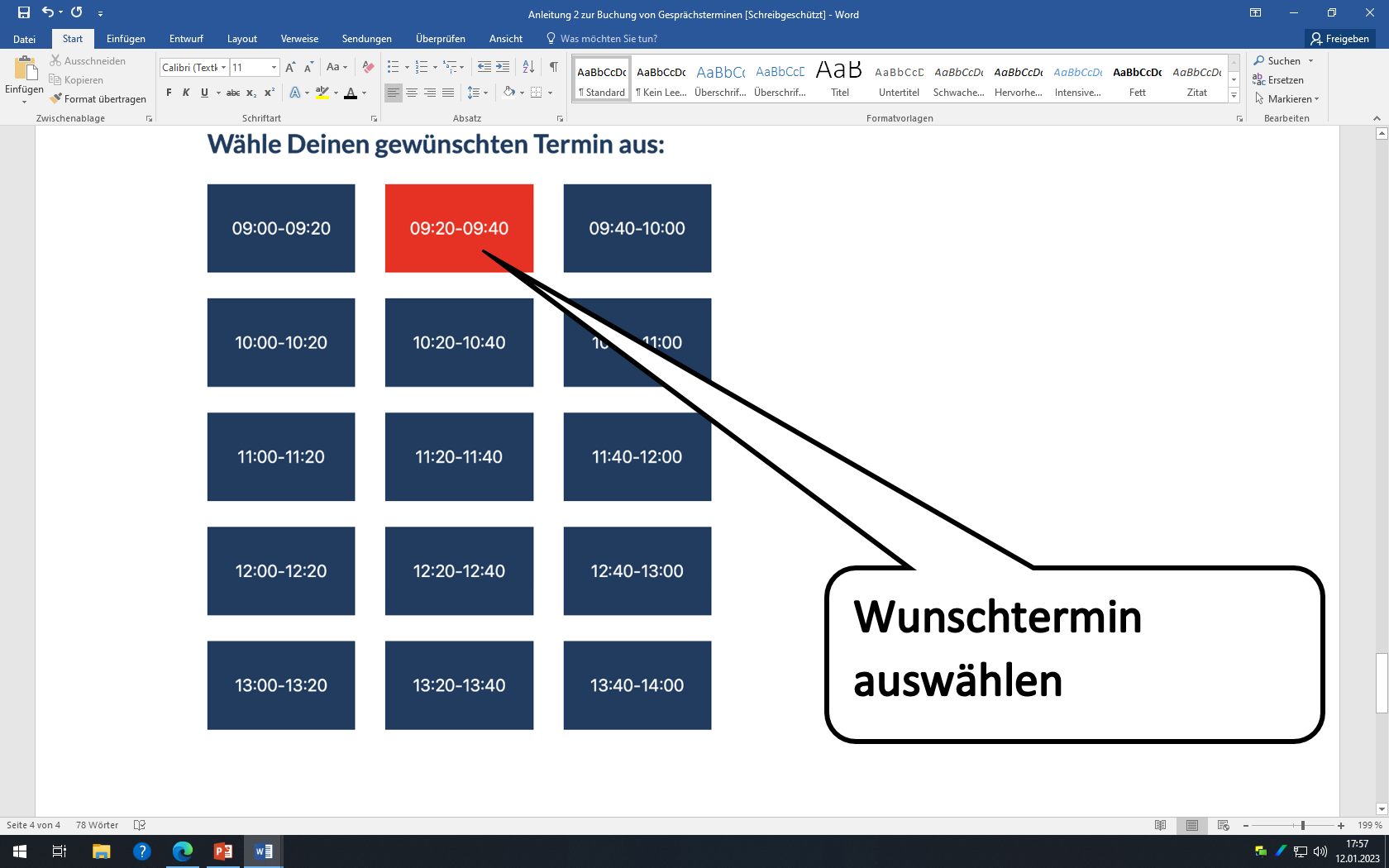 2.7 persönliche Daten eingeben
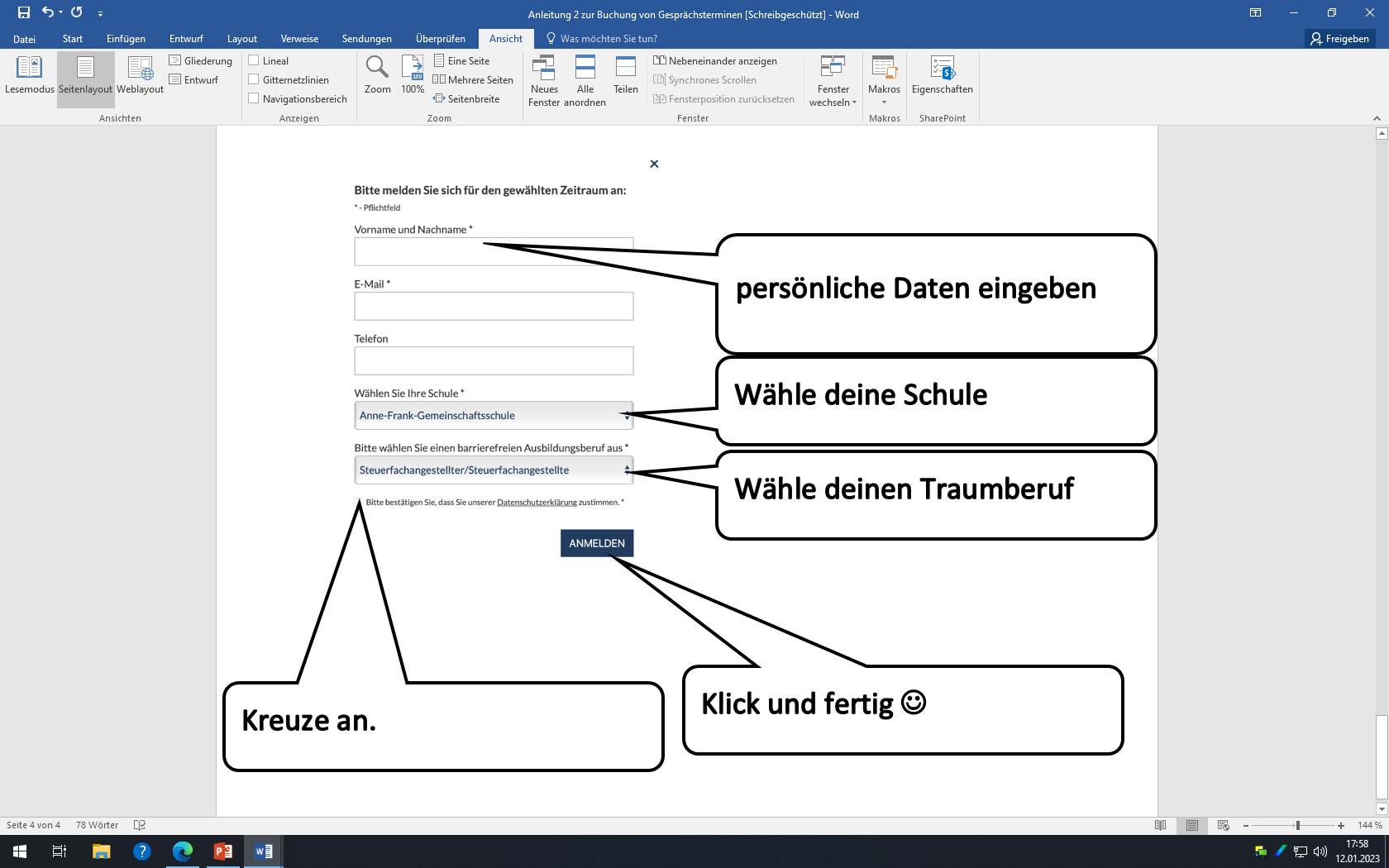 2.8 Check dein E-Mail Postfach
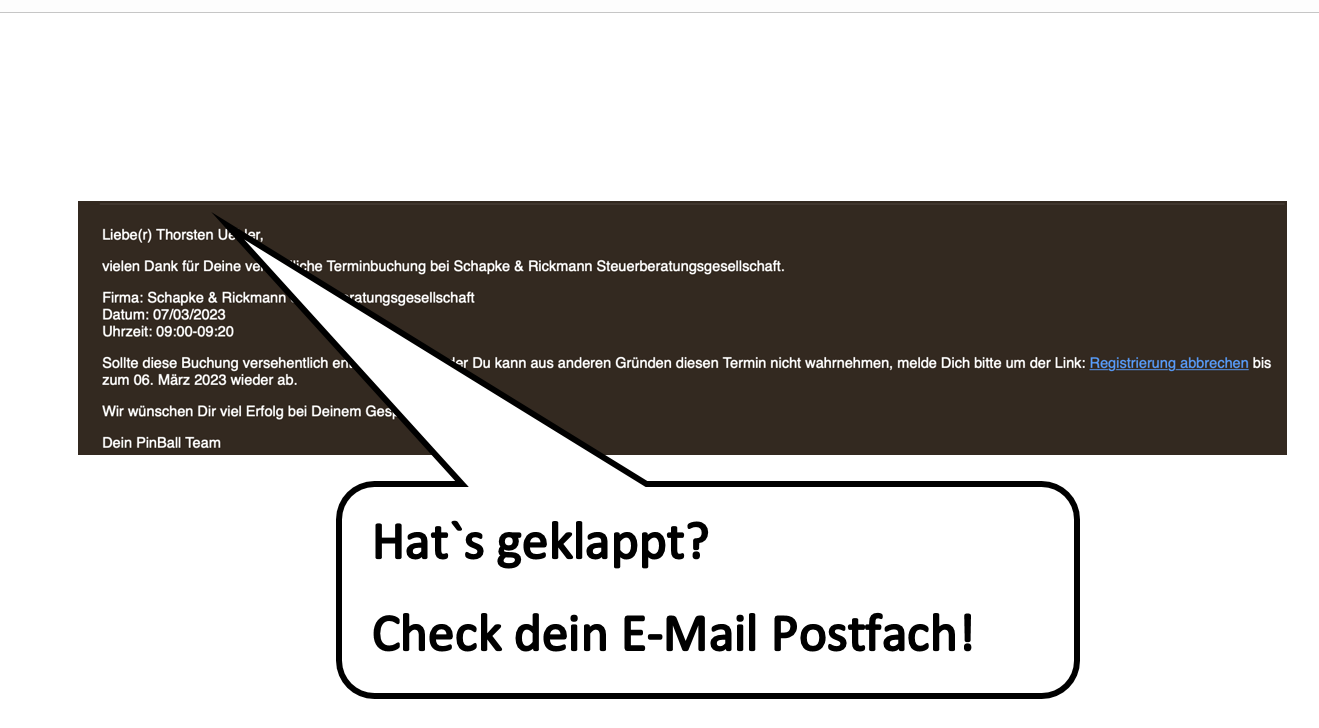 2.9 Termin absagen
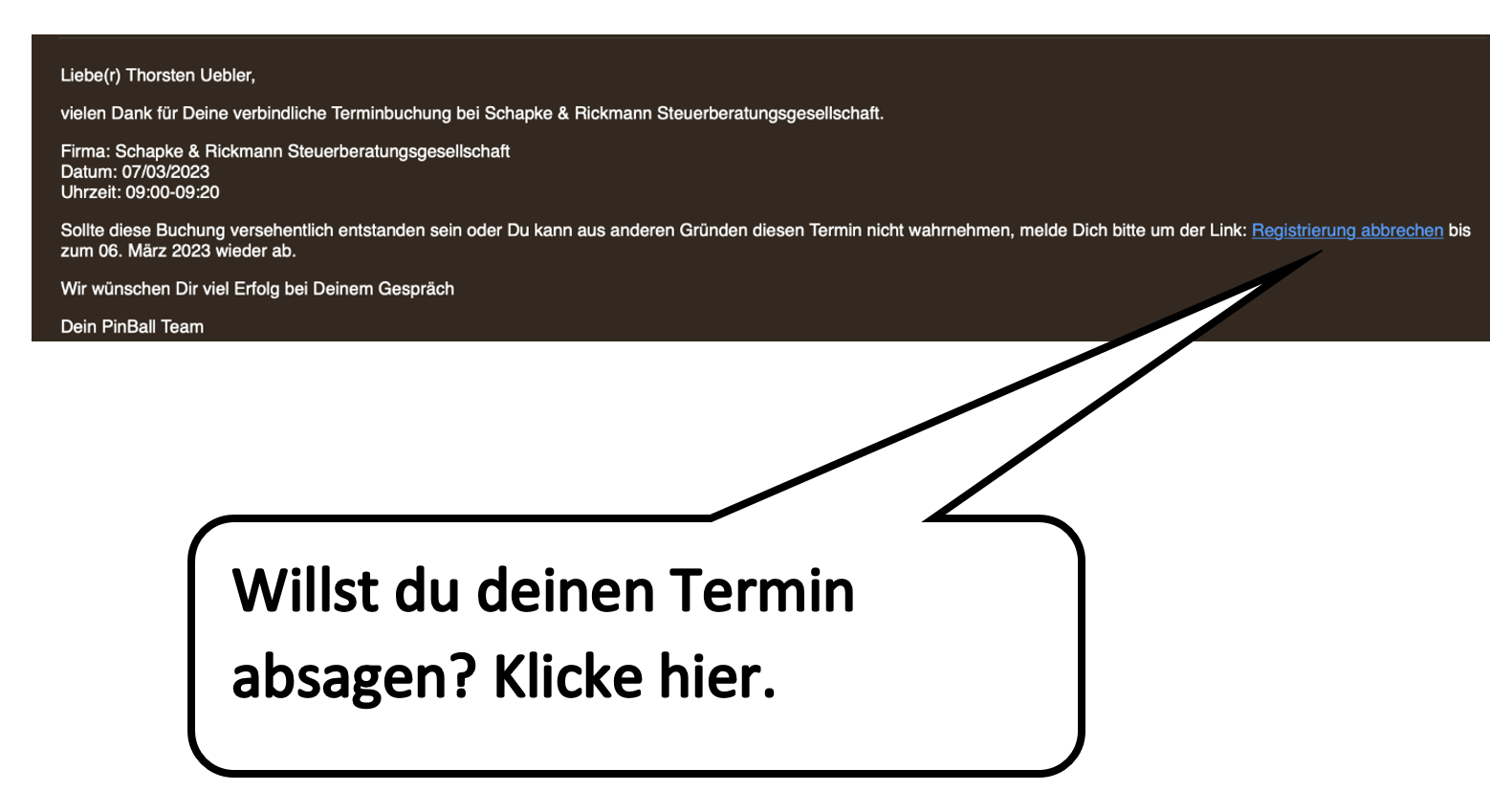 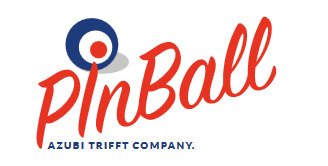 Los geht´s …
Wir freuen uns auf Ihren Besuch bei PinBall 2023!


Vielen Dank für die Aufmerksamkeit!
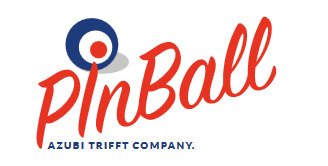 Los geht´s …
Wir freuen uns auf Ihren Besuch bei PinBall  


Vielen Dank für die Aufmerksamkeit!